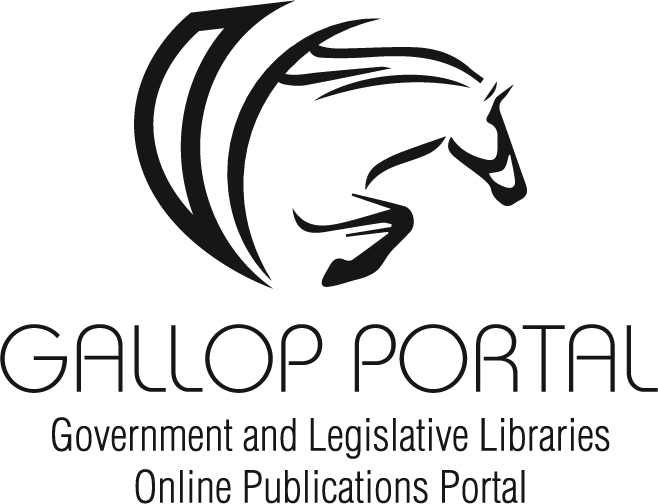 Origins, Current State and Future Enhancement
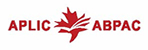 1
List of Every Problem Encountered while Searching for Government Publications…
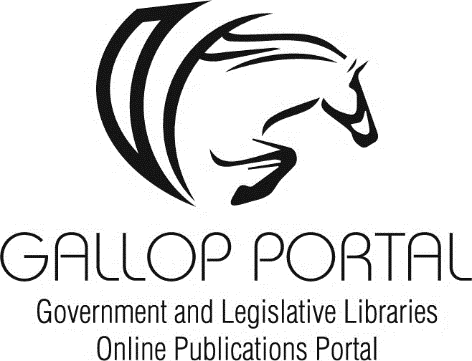 www.gallopportal.ca
List of Every Problem Encountered while Searching for Government Publications…Just Kidding
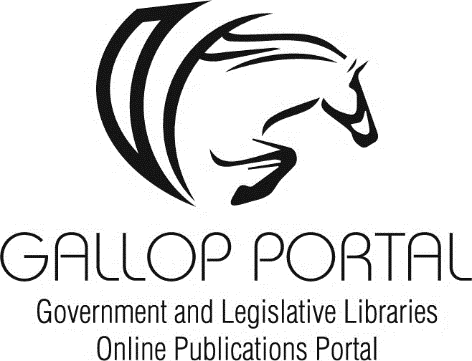 www.gallopportal.ca
What is GALLOP?
The GALLOP Portal is intended as a one-stop access point to searchable electronic government documents collected by Legislative libraries in Canada for their jurisdictions.
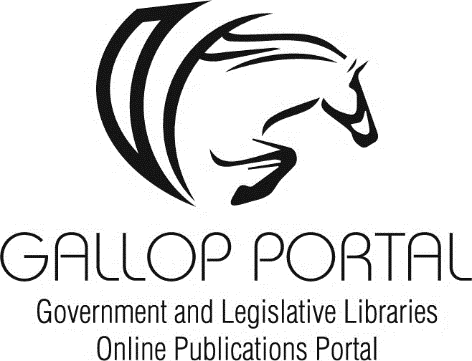 www.gallopportal.ca
GALLOP Portal - Basic Search Page
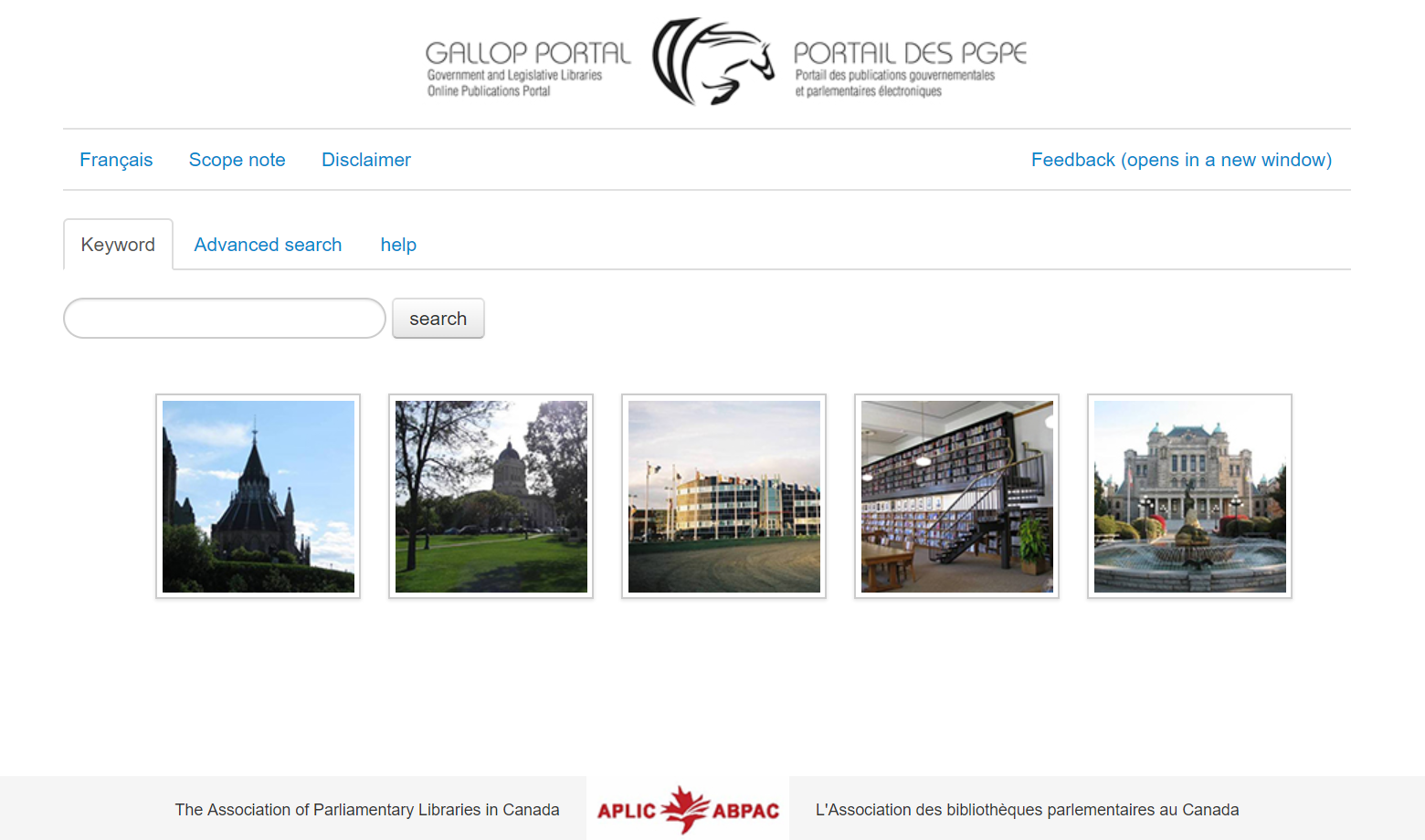 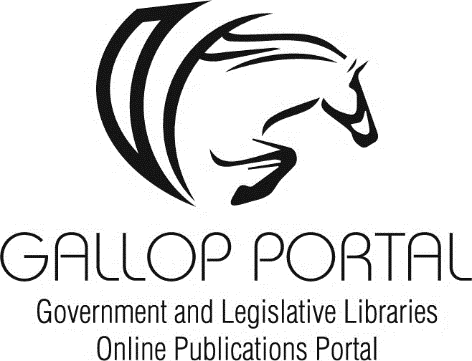 www.gallopportal.ca
GALLOP Portal - Advanced Search Page
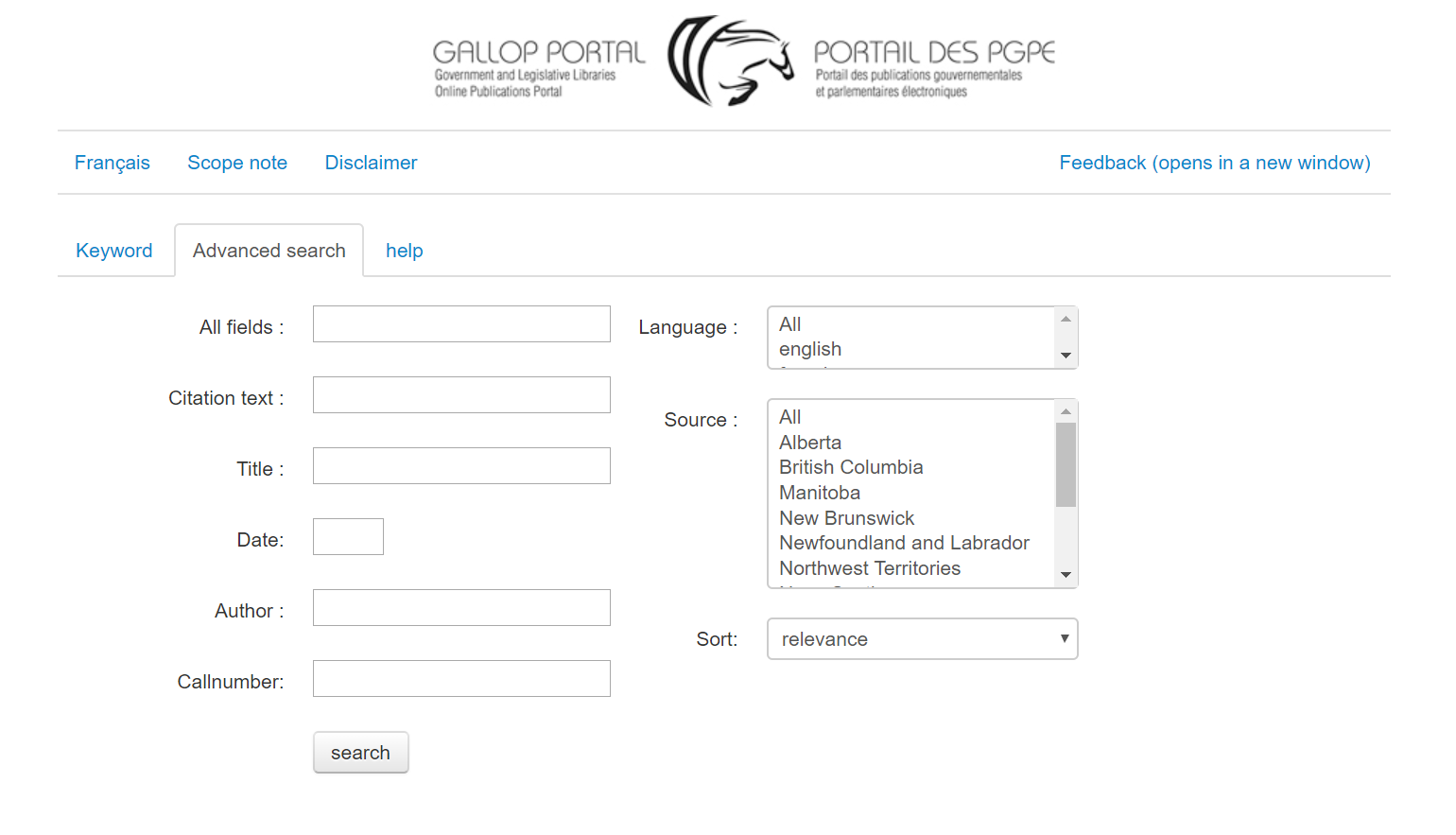 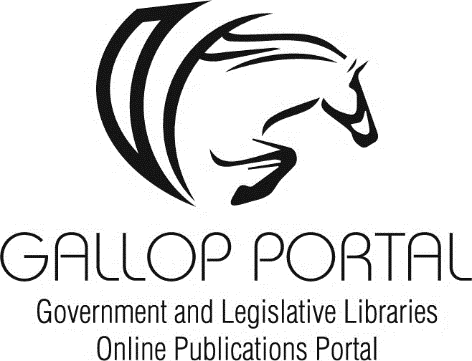 www.gallopportal.ca
Before GALLOP
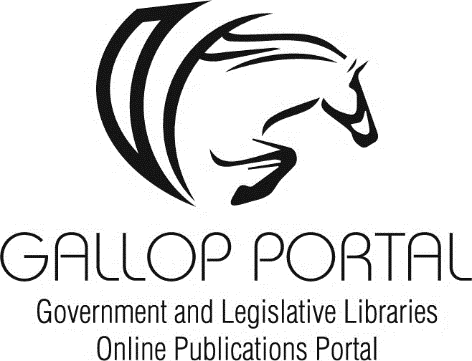 www.gallopportal.ca
Start of GALLOP
Association of Parliamentary Libraries in Canada (APLIC) created a committee in mid-2008 to discuss ways of providing direct access to government publications catalogued by all jurisdictions

Development done using the strengths of employees across parliamentary libraries

GALLOP Portal released to the public in 2013
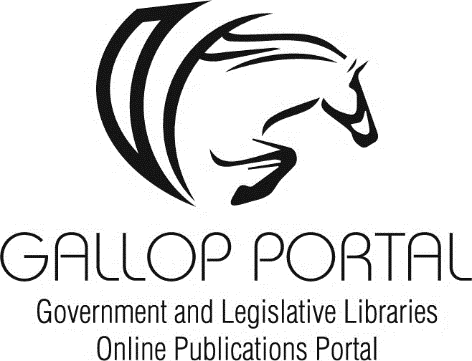 www.gallopportal.ca
Original Goals of GALLOP
Reduce duplication in collection activities

Enable easier pan-jurisdictional research

Make government publications more widely available

Contribute to national collection efforts
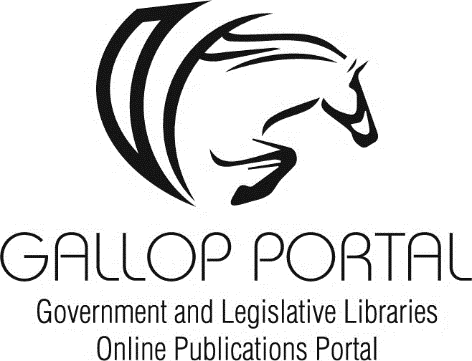 www.gallopportal.ca
How GALLOP Works
Catalogue records submitted by legislative libraries

Records are normalized

Full text data is retrieved, made screen-readable (when possible) and added to the original record

Metadata and full-text are combined into an XML, which is indexed using SOLR
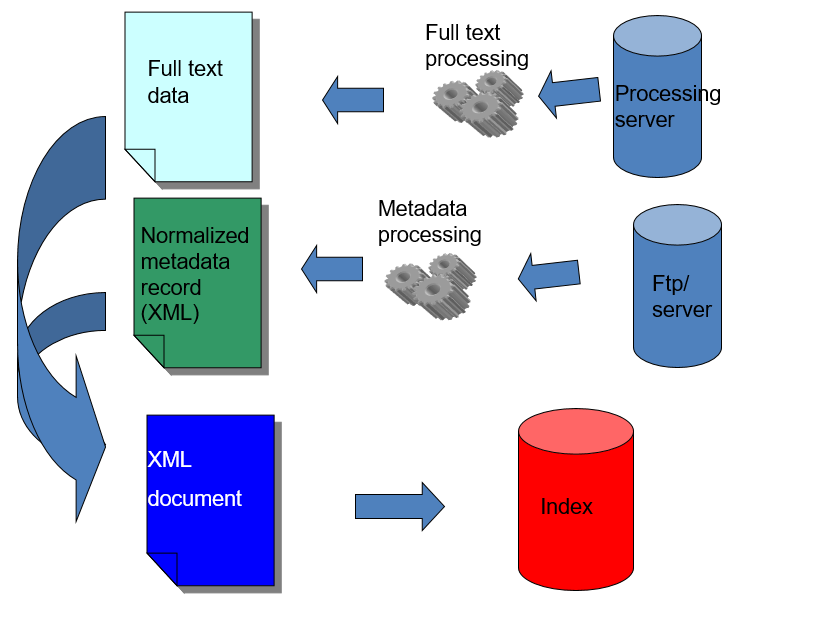 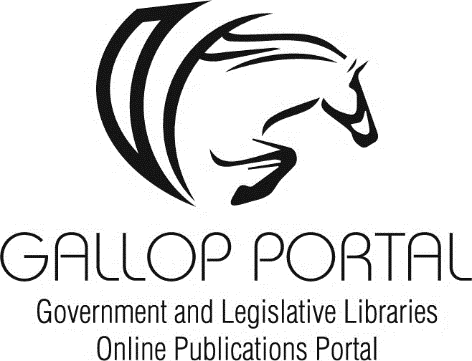 www.gallopportal.ca
Scope of Documents Included in GALLOP
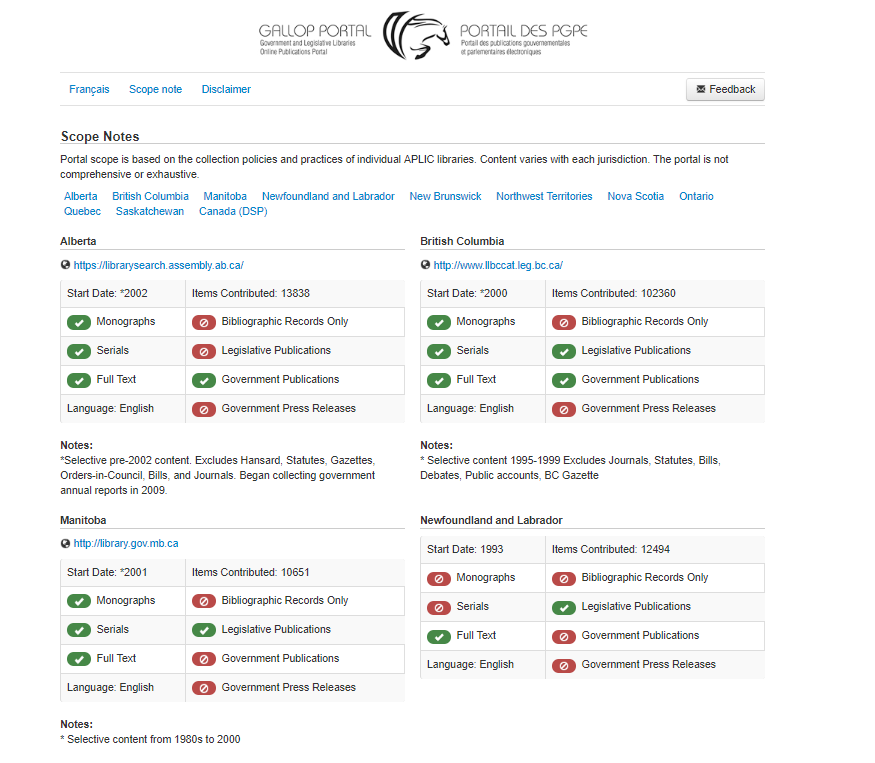 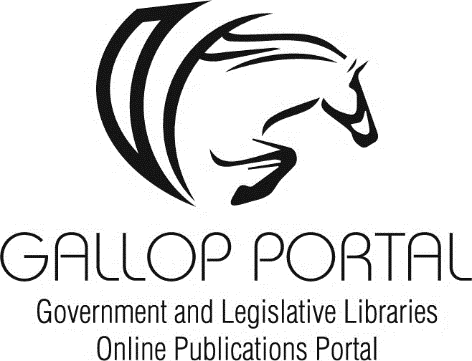 www.gallopportal.ca
Initial Success
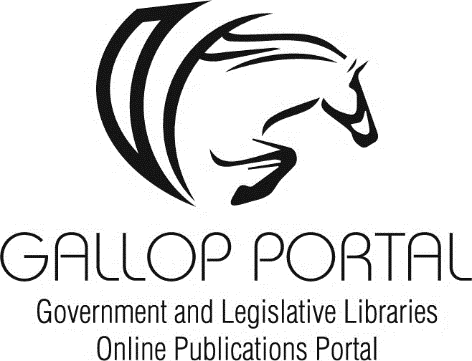 www.gallopportal.ca
Revision, Review and Technical Difficulty Remediation
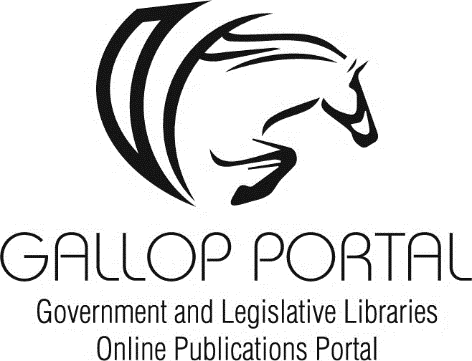 www.gallopportal.ca
The Future of GALLOP
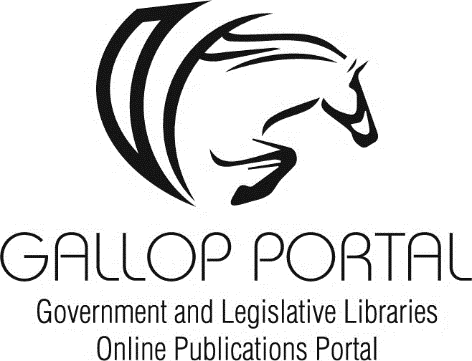 www.gallopportal.ca
Recap
The GALLOP Portal is intended to enhance discovery of provincial, territorial and federal government publications

Parliamentary libraries across the country are working collaboratively to make it easier to discovery government publications

There is a commitment to update and improve the GALLOP Portal, and a desire to collaborate with other government information professionals
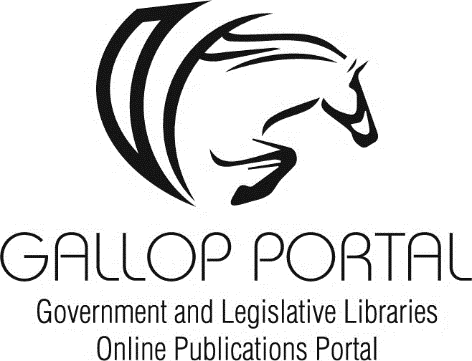 www.gallopportal.ca
We Want  to Hear From You!
General Feedback Email - gallop@ola.org
David Cumming (me) - dcumming@ola.org
Julie Anderson, Manager of Content Management, 
Legislative Assembly of Ontario- janderson@ola.org
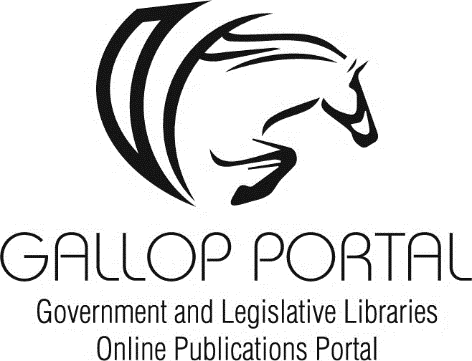 www.gallopportal.ca